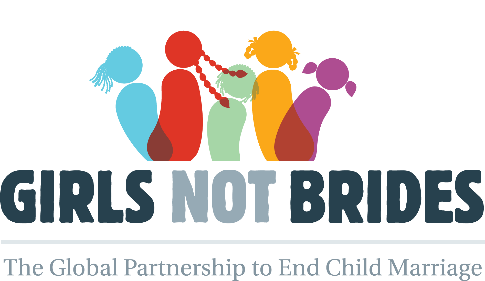 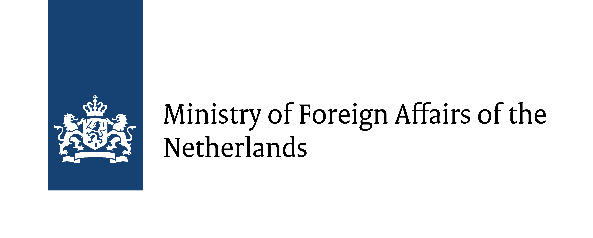 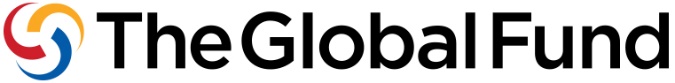 Innovation and impact: Tipping the scale for adolescent girls & young women
24 July 2018
Moderator: Mabel van Oranje 
@MabelvanOranje
Deborah Birx: @PEPFAR 
Catherine Sozi: @SoziSozic
Chimwemwe Mablekisi
Heather Boonstra: @HDBoonstra @Guttmacher
L'Orangelis Thomas Negrón 
Melodi Tamarzians: @youthsrhr
Peter Sands: @PeterASands @GlobalFund